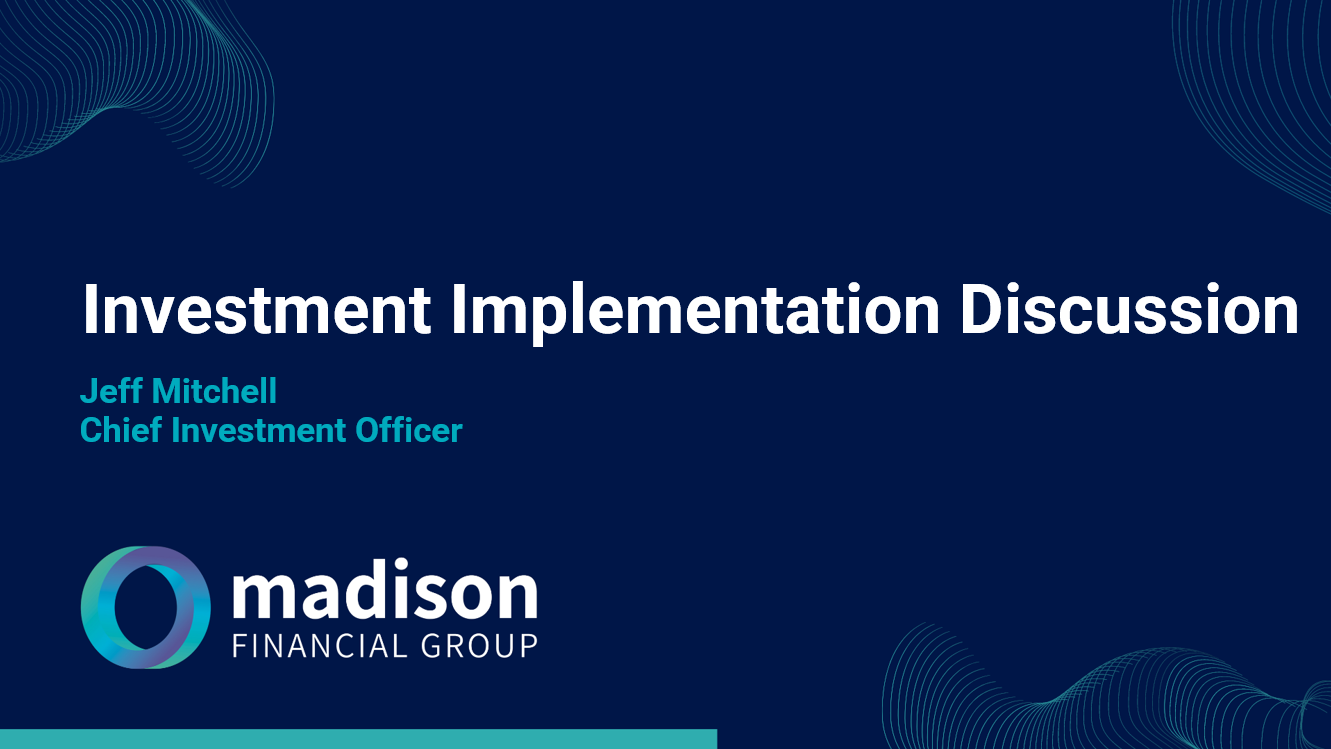 Let’s discuss where we seeing opportunities to add value in portfolio’s
Growth assets v defensive assets
Poll results
Infrastructure
Poll results
International Equities
Poll results
Illiquid and diversifying investments
Poll results
Income strategies
Poll results
And what other themes are we seeing
What else are we seeing in terms of allocation of capital from within our own products, our dealer groups and the market more broadly

Small Companies – Australian and Global

Emerging Markets

Private Credit/Equity 

Tech and AI

Bond duration

Alternatives
What other opportunities or exposures are you reducing/removing from your portfolios to make room for these exposures